Engineering Manual – Mysteries of Engineering Revealed
Paul C Czarapata	
Navigating the Engineering Manual
08 April 2021
Where did the manual come from?
Problem with CERN quadrupoles built by FNAL causing damage to part of a string.
Director Pier Oddone asked that I look into what happened. (I refused death by power point review, so I held a working technical review.)
DOE insisted the lab bring in an outside company to do the same thing.
History at the lab had prototyping as a key element
Could not do it for a large, expensive magnet.
Information from CERN was incorrect! Vent back pressure was higher than stated.
Verbal communication to partner lab of change that was needed.
Verbal change request from partner lab to vendor. MISUNDERSTANDING and no follow up.
Outside company faulted the lab for not having an engineering manual.
DOE was also interested in the manual.
Group put together by Pier to develop a manual.
Originally we were told that LBL had a “black book” for engineering.
When I asked, the engineer at LBL said “what black book?”
2
4/08/2021
Paul Czarapata | Navigating the Engineering Manual
Engineering Manual
3
4/08/2021
Paul Czarapata | Navigating the Engineering Manual
Engineering Process at Fermilab
Project
Project Requirements
Engineering Manual covers bottom blocks
Systems
Assemblies
Sub-assemblies
4
4/08/2021
Paul Czarapata | Navigating the Engineering Manual
Engineering flow chart
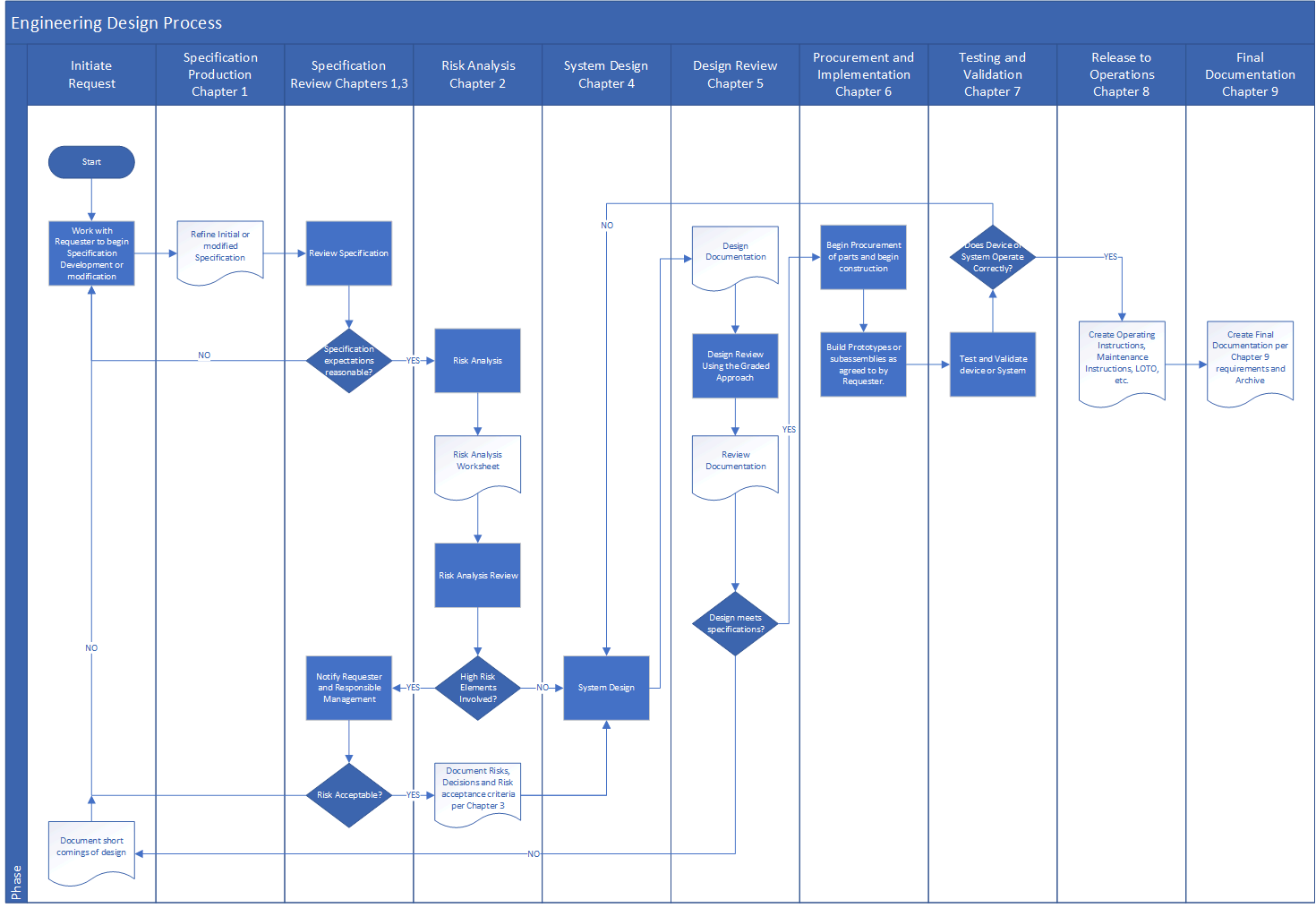 This can be found on the Engineering Resource Guide at
https://ad.fnal.gov/EPG/

You can actually read it there too!
5
4/08/2021
Paul Czarapata | Navigating the Engineering Manual
Contents
Introduction
Summary of Engineering Process
	Chapter 1
Requirements and Specifications
	Chapter 2
Engineering Risk Analysis
	Chapter 3
Requirements, Engineering and Risk Analysis Reviews
	Chapter 4
System Design
	Chapter 5
Engineering Design Review
	Chapter 6
Procurement and Implementation
	Chapter 7
Testing and Validation
	Chapter 8
Release to Operations
	Chapter 9
Final Documentation
Appendix (hyper old!)
Has samples for each chapter
6
4/08/2021
Paul Czarapata | Navigating the Engineering Manual
Critical Sections
These sections are critical to a successful design.
Chapter 1
Requirements and Specifications
Chapter 2
Engineering Risk Analysis
Chapter 3
Requirements, Engineering and Risk Analysis Reviews
Chapter 4 – DESIGN
Chapter 5 – THIS IS ONE OF THE LARGEST PROBLEMS WE HAVE Engineering Design Review.
Chapter 1 – “I told you what I wanted, and you didn’t give it to me.  Now you’ve wasted all my project money! Your boss will hear about this!”
Chapter 2 – “I know I can get “Unobtainium sheets somewhere.”
Chapter 3 – “I know all there is to know on this subject, I’m sure I didn’t miss anything!” or “how can it not work… it’s only cutting-edge (bleeding edge) design.”
7
4/08/2021
Paul Czarapata | Navigating the Engineering Manual
Risk Analysis – download a copy for your calculations
8
4/08/2021
Paul Czarapata | Navigating the Engineering Manual
Risk Summary
9
4/08/2021
Paul Czarapata | Navigating the Engineering Manual
Engineering and Project Risk Elements
10
4/08/2021
Paul Czarapata | Navigating the Engineering Manual
Design
Don’t forget the Necessary and Sufficient requirements.
This is a list of all the Standards and rules we are required by our Contract to follow.
Things like the ASME Standards and National Electrical Code etc.
Engineering Design Reviews.
This is, in my opinion, the last line of defense we have.
The review team must be made up of knowledgeable Engineers (and sometimes Scientists) who can find the things we should not do in the design.
One that I still remember has to do with the use of grease in radioactive components.
Another is not taking into account the environmental conditions your design will work in for its lifetime.
Remember, a design review is not finding fault with you but trying to help you find things you may not have encountered yet no matter where you are in your career.
Don’t let a weak review condemn your project to failure.
11
4/08/2021
Paul Czarapata | Navigating the Engineering Manual
So what is the Engineering Manual
Hopefully it is a commonsense method to approach design of a needed item.
Hopefully, it can keep you on track and out of trouble.
The approach works no matter how expensive or critical the item.

The Engineering Manual was developed by Fermilab engineers.
At the time it was written, there were no engineering manuals at any other National lab.
There are at least three other labs that have copied our manual and modified it for their use.

The Manual is not overly prescriptive, it provides what should be done in a graded approach fashion and you decide how to accomplish that.
Graded Approach.
12
4/08/2021
Paul Czarapata | Navigating the Engineering Manual
More help
There is a new section on Transportation in the Risk Analysis.
This has not been finalized yet but will be soon.

There is also a new section on Reliability and Availability Calculations

The above two sections can be found on the Engineering Resource Guide.

https://ad.fnal.gov/EPG/

Check the resource guide out and if you have suggestions, contact me
pcceed@fnal.gov
13
4/08/2021
Paul Czarapata | Navigating the Engineering Manual
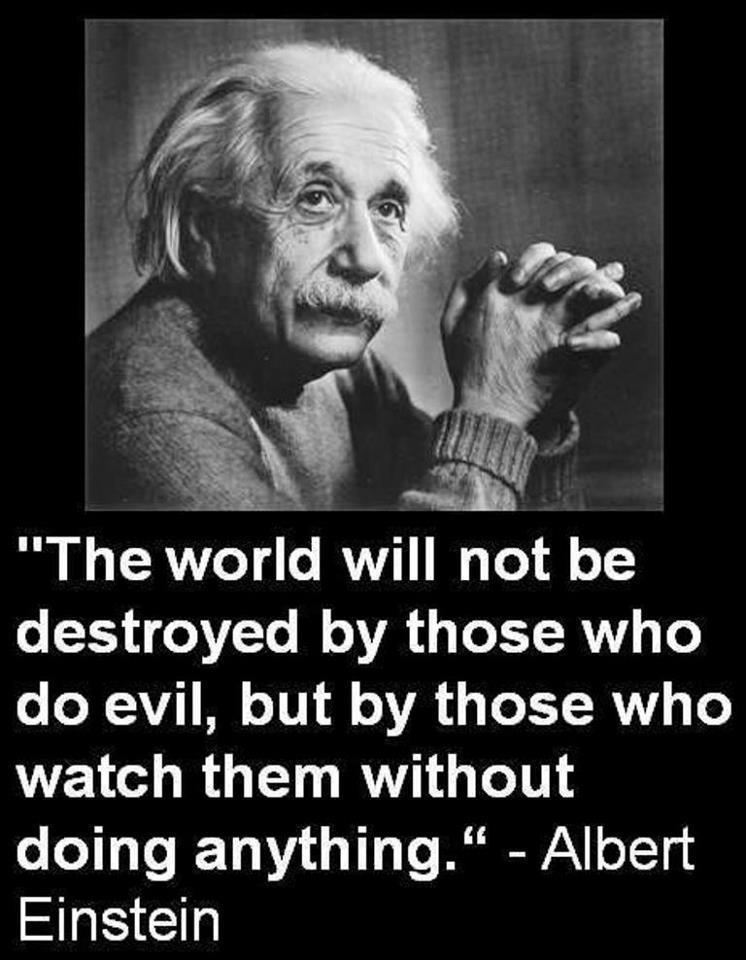 Your Turn
Questions or comments?
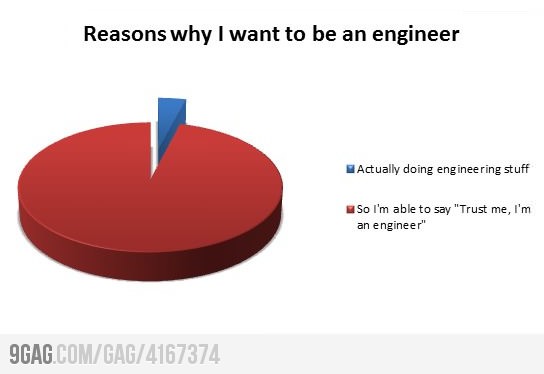 14
4/08/2021
Paul Czarapata | Navigating the Engineering Manual